Managing Your MoodThrough Thought and Action
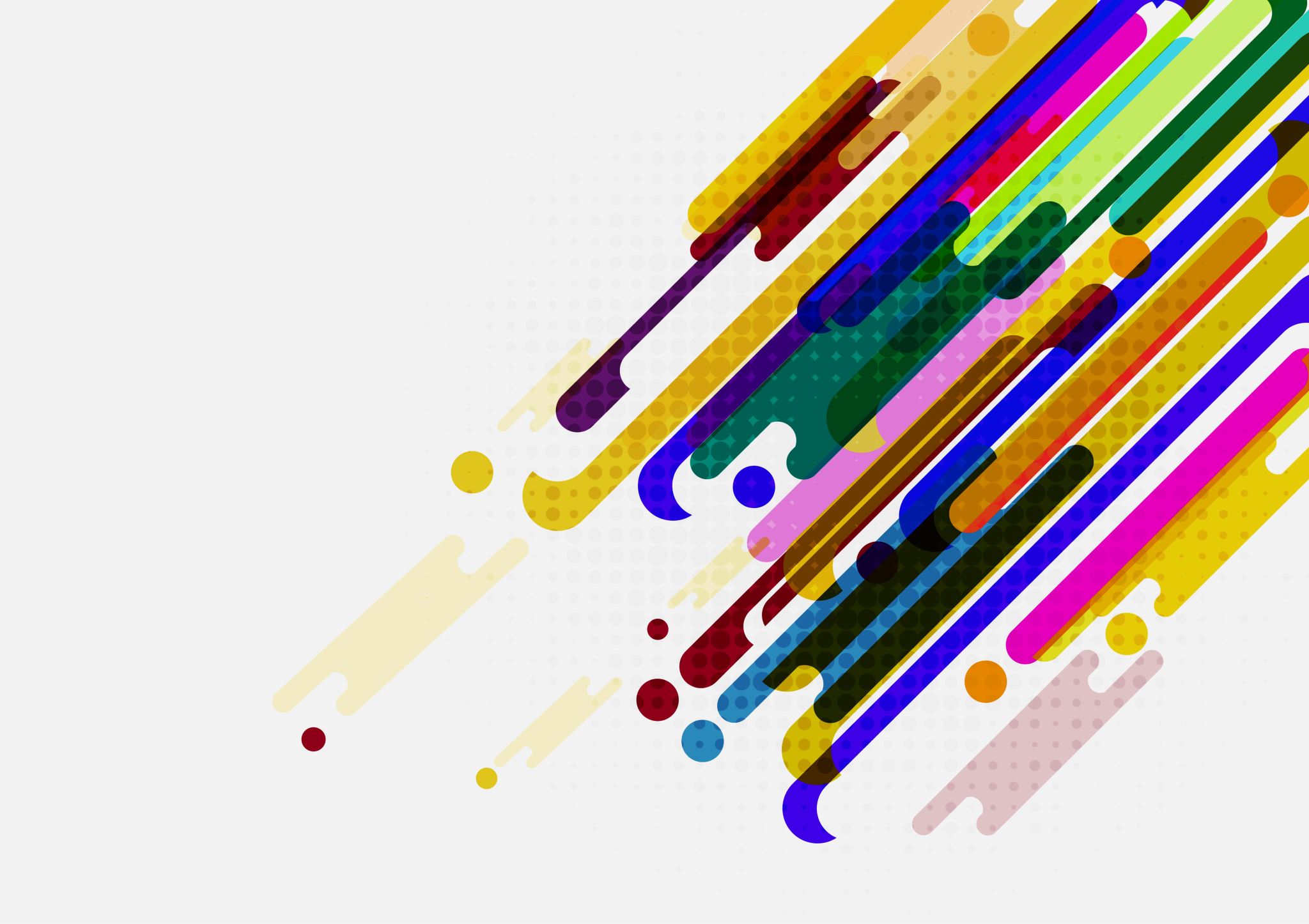 Rona Milch Novick, PhD
Dean
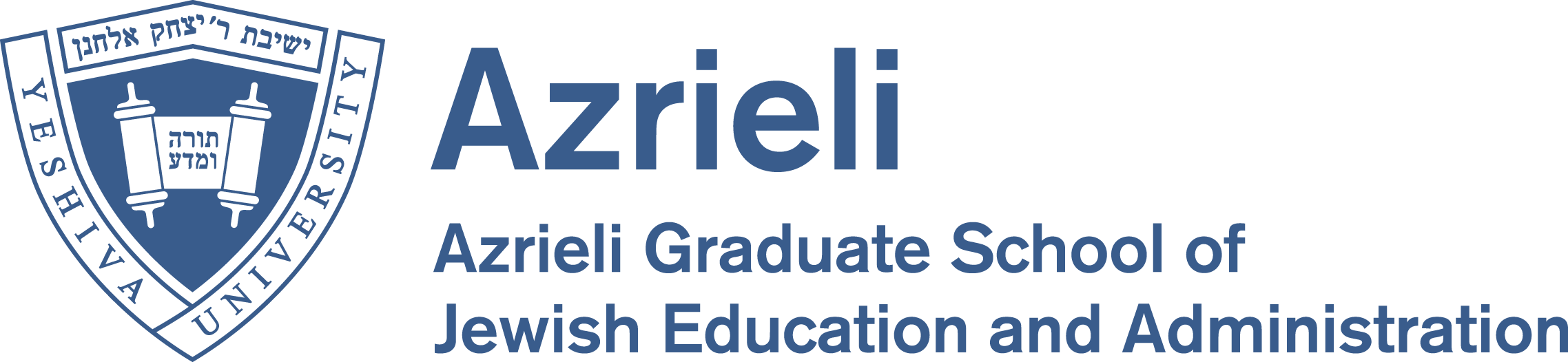 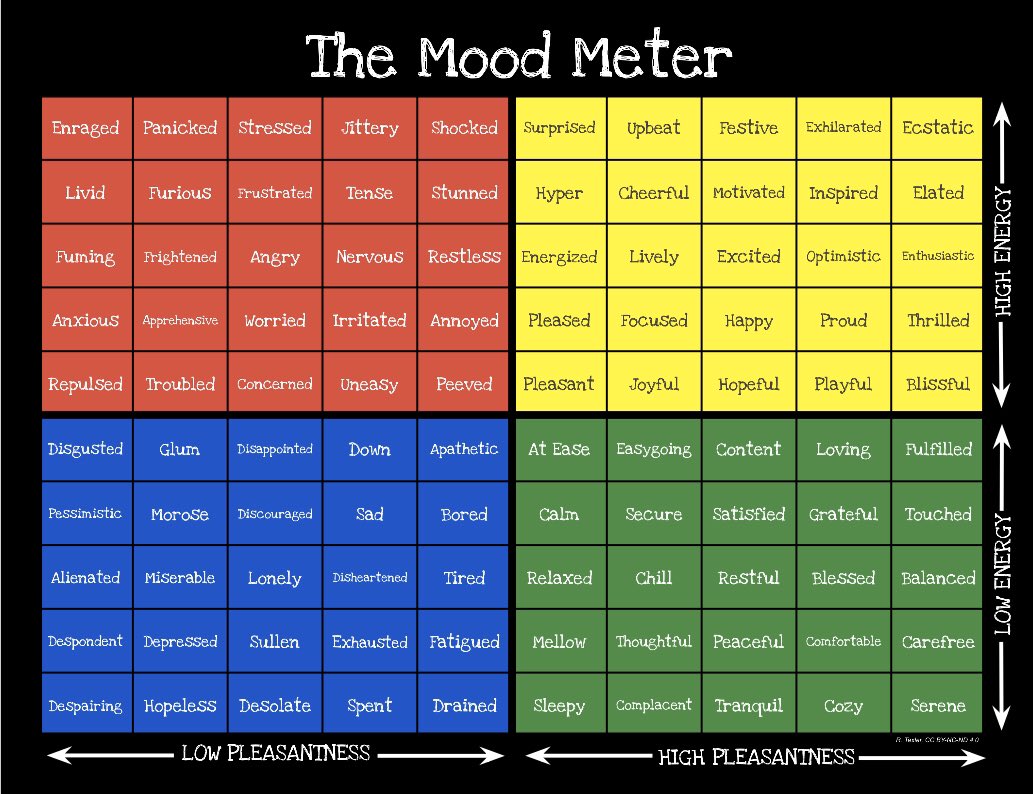 Why Mood Matters
Affects your behavior in the short run
Affects your behavior in the long run
Impacts your relationships with others

It just doesn’t feel good!
What Impacts Mood?
What Can You Control?
The Power of Thought
Negative thought habits keep us stuck, can be self-destructive
Common Negative Thoughts
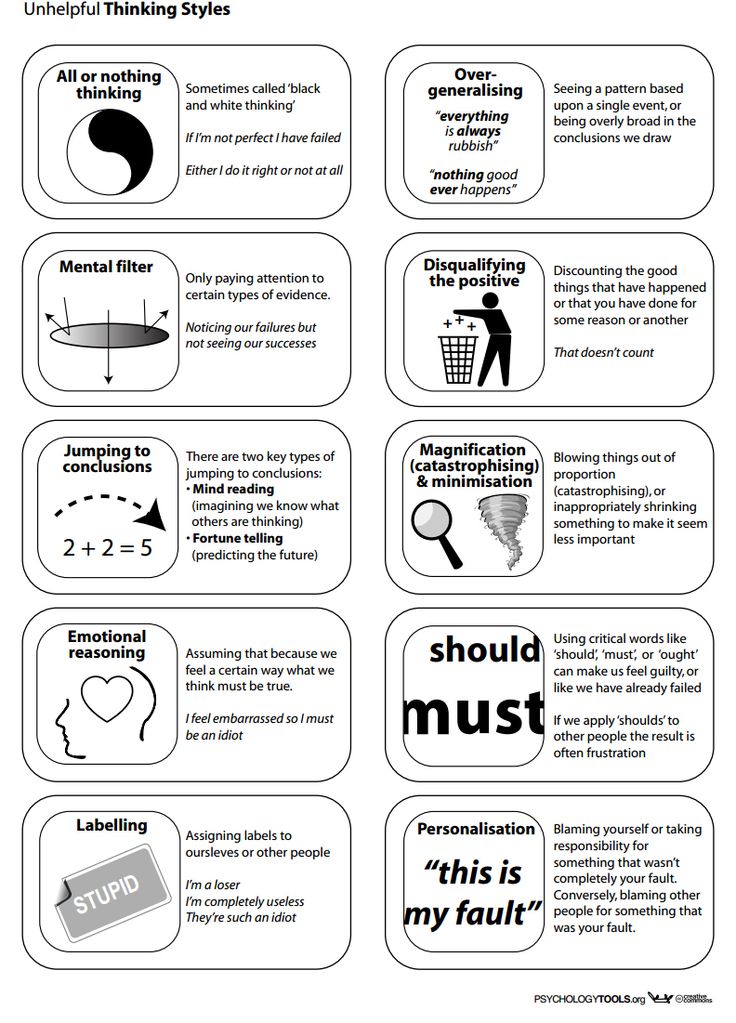 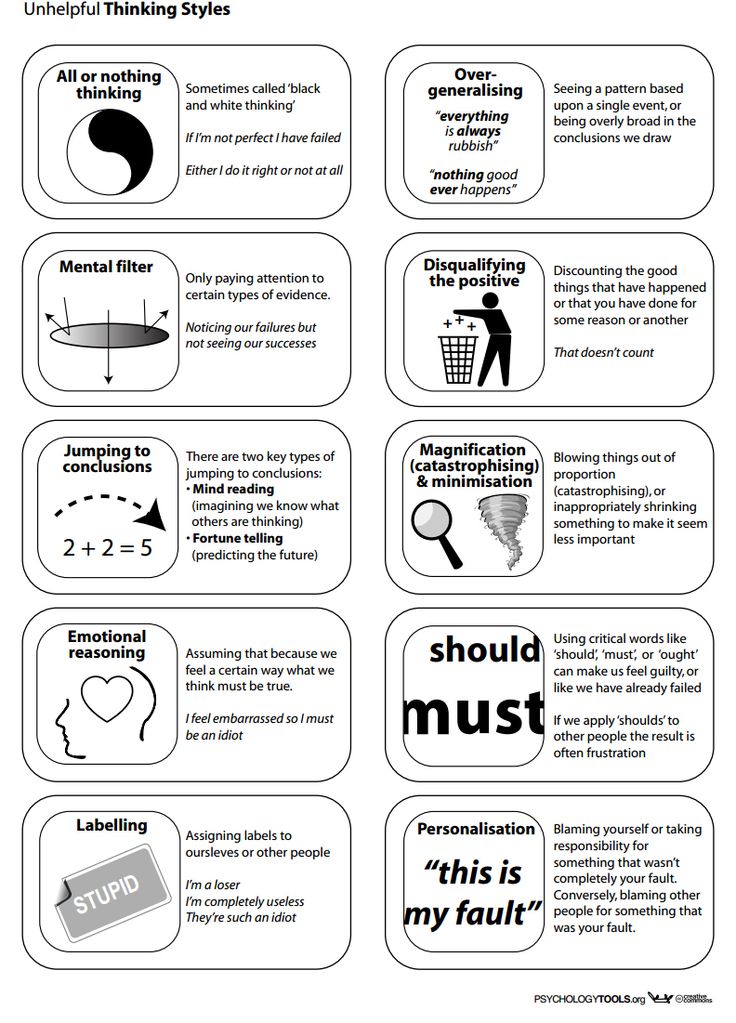 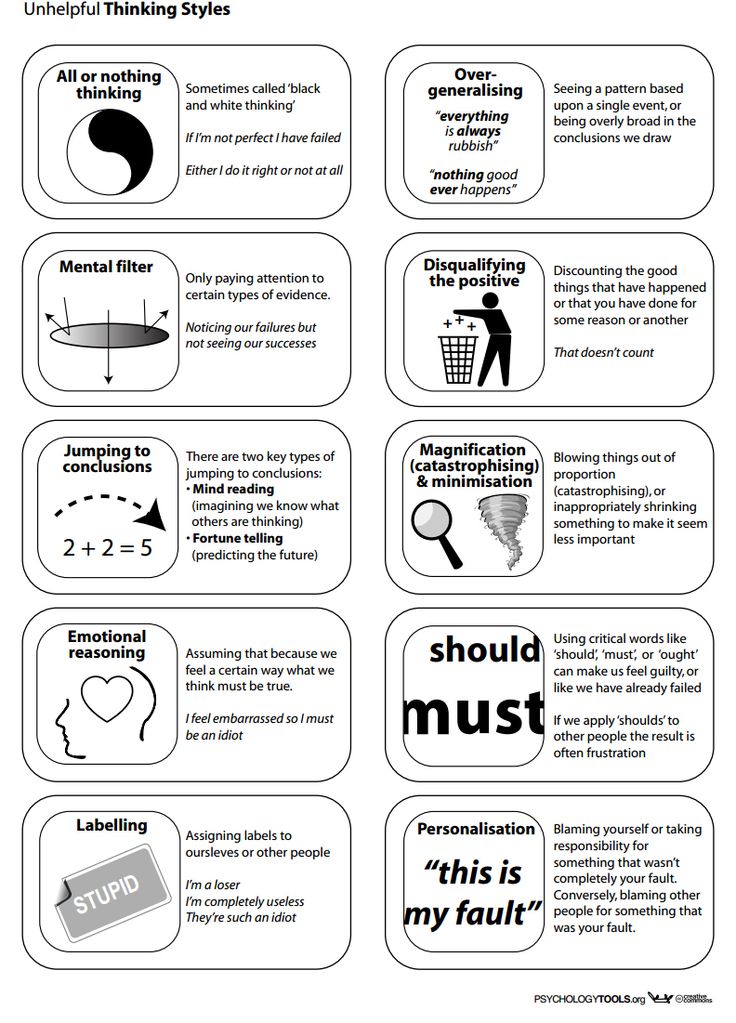 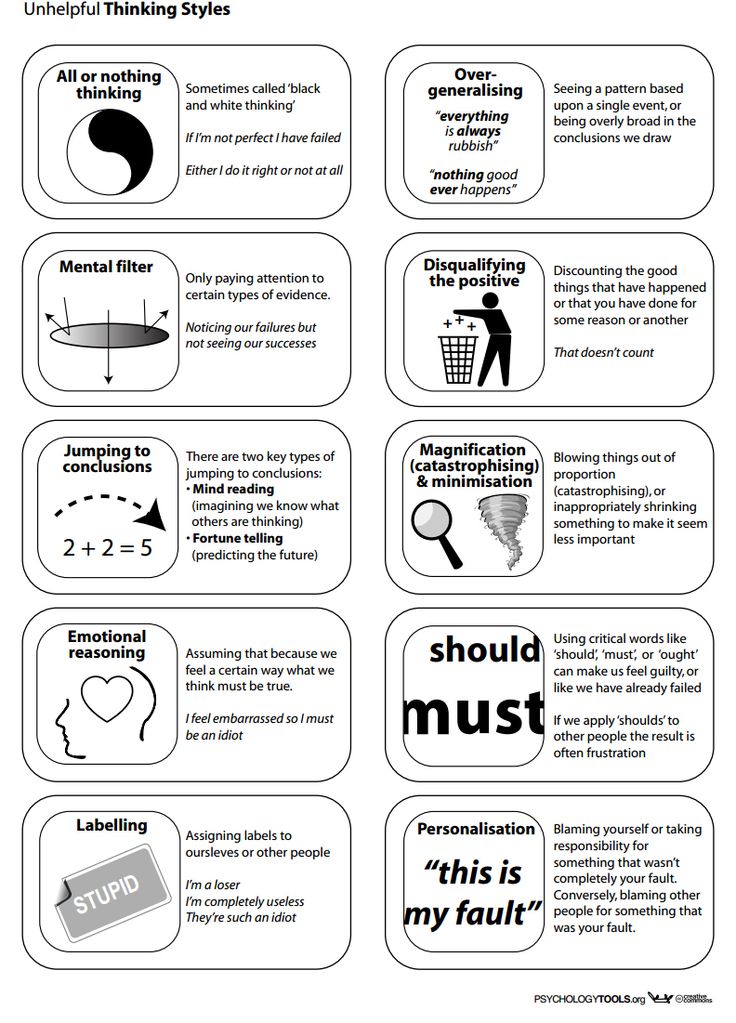 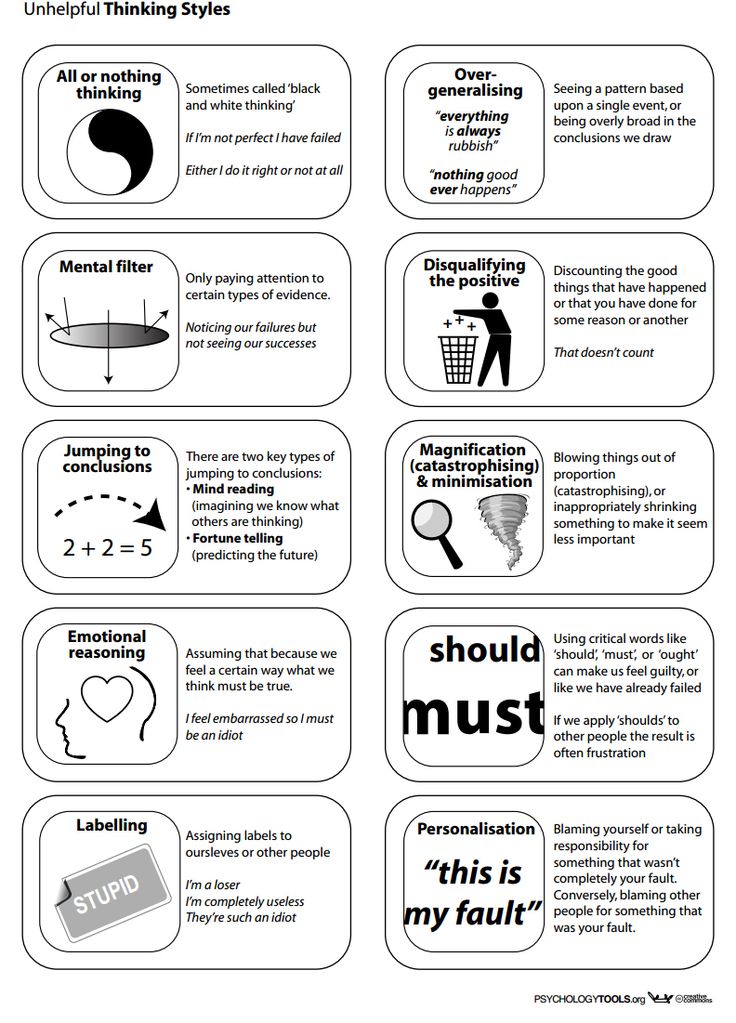 Two Essential Questions
Mental Housekeeping
Manage Behavior:Manage Mood
Acting Sad . . .
Prescribing normal, happy activities as effective as therapy or medication
Of course, when mood is low, harder to engage in pleasant activities . . . Push yourself
Biology Lesson
Good Mood Behaviors
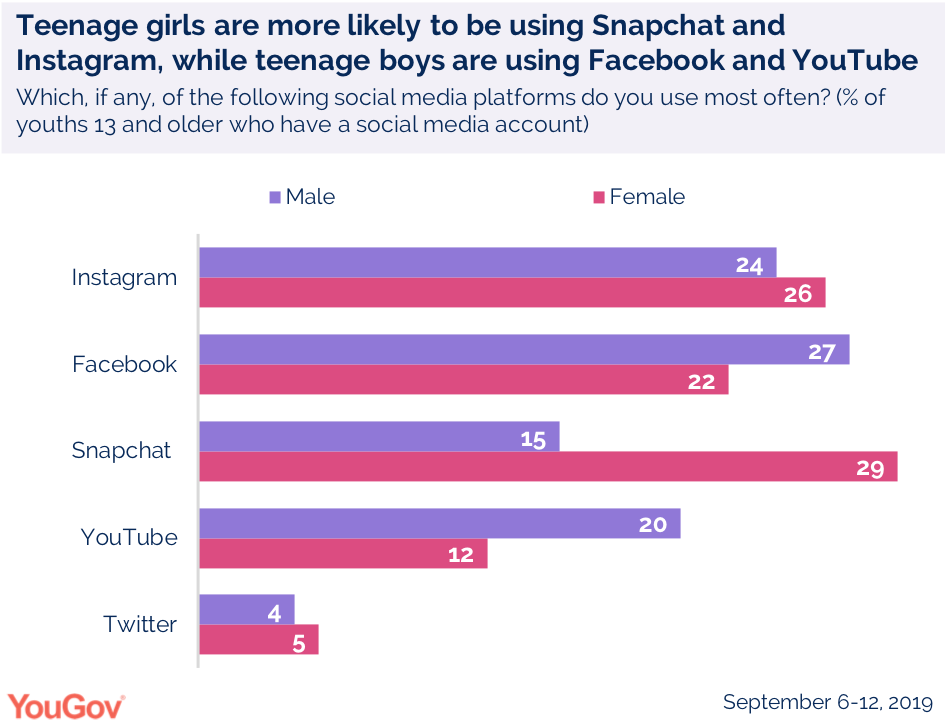 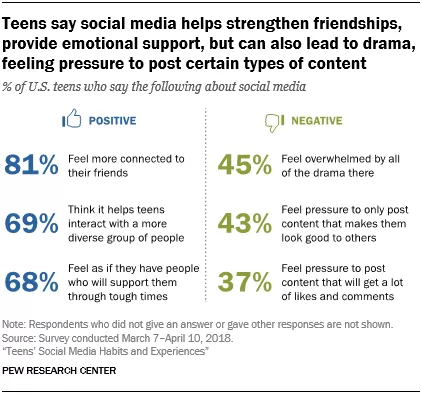 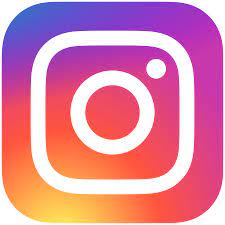 The Challenge of Social Media
Not structured to support mental health
Biased presentation/reporting
Anonymity promotes worst selves – greater cruelty and rudeness
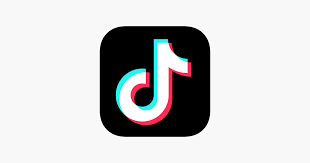 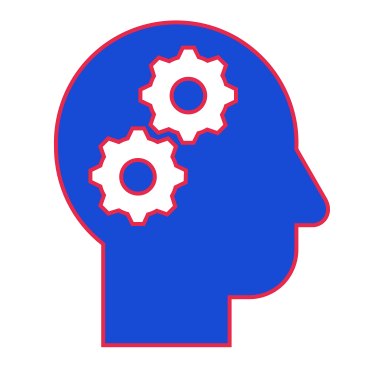 Managing Mood You Don’t Need to Do It Alone
Help is Available
For minor mood management and major psychiatric illness – therapy can help
Short-term focused cognitive therapy, DBT, similar approaches
Medications can be helpful
ConclusionTake Care of Yourself!